Vysoká škola technická a ekonomická v Českých Budějovicích
BAKALÁŘSKÁ PRÁCE
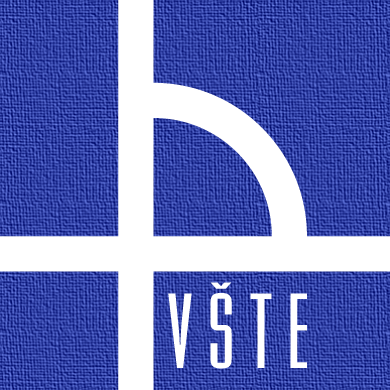 2020
Michaela Gondeková
Využití 3D tisku v oblasti mysliveckého střelectví
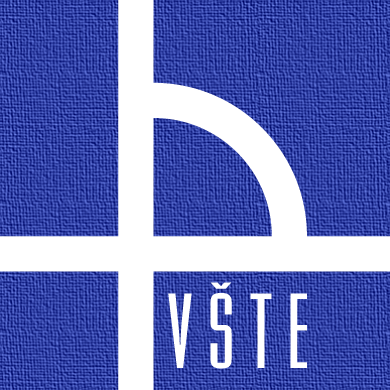 1
CÍL PRÁCE: Cílem bakalářské práce je navrhnout konstrukční řešení jednotné střely brokového náboje s využitím 3D tisku s implementací dekalibrované kulové munice.
Autor práce: Michaela Gondeková
Vedoucí práce: Ing. Ján Majerník, PhD.
OBSAH
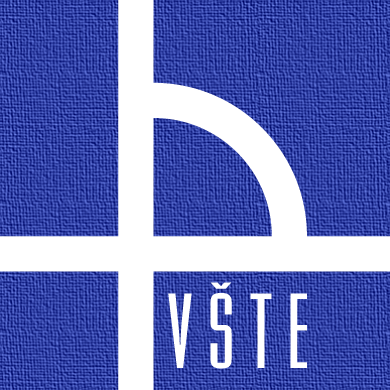 2
3D tisk
Balistika
Výběr vhodného materiálu
Návrh konstrukce modelu střely
Optimalizace návrhu
Možné variace využití
Návrhy opatření
Závěr
3D tisk
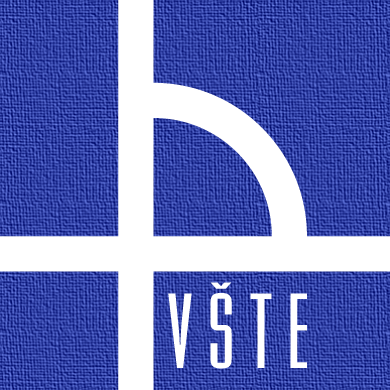 3
nejmodernější 3D technologie
její historie sahá do 19. století
více metod 3D tisku (FDM, SLA, SLS,…)
velká škála materiálů pro tyto technologie
Balistika
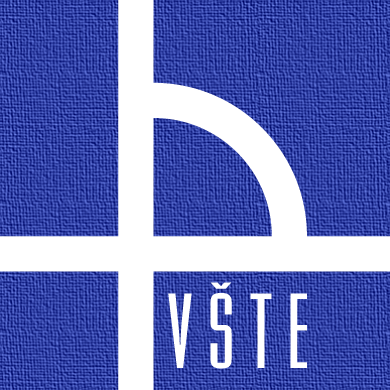 4
Vnitřní balistika (vliv rány a dodatečný účinek) 
Přechodová balistika 
Vnější balistika (stabilizace a derivace, odpor vzduchu)
Výběr vhodného materiálu (plast)
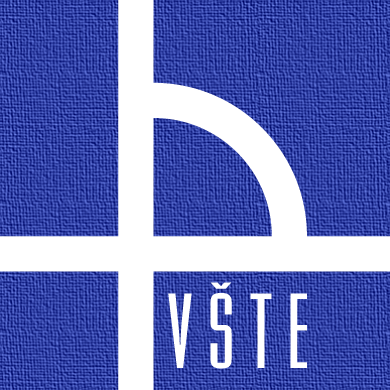 5
Návrh konstrukce modelu střely
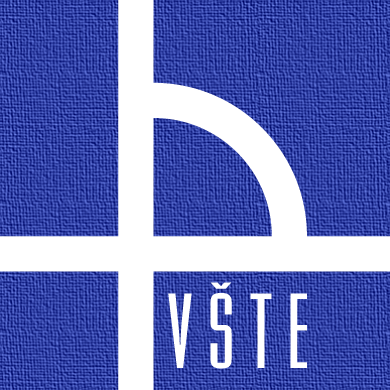 6
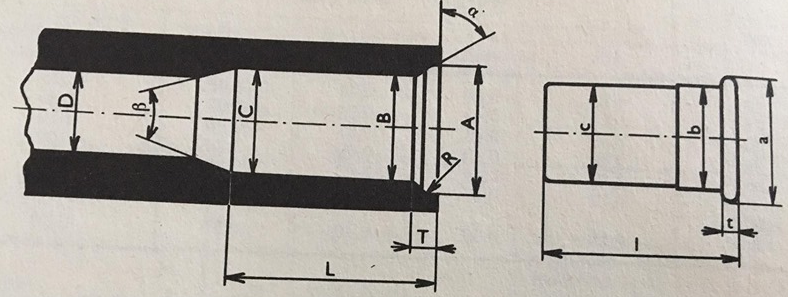 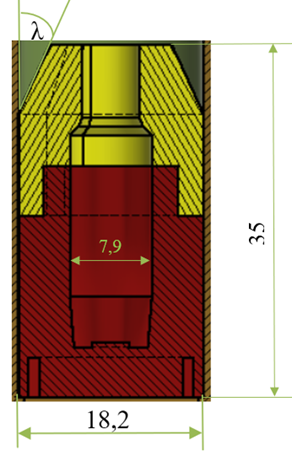 Návrh konstrukce modelu střely
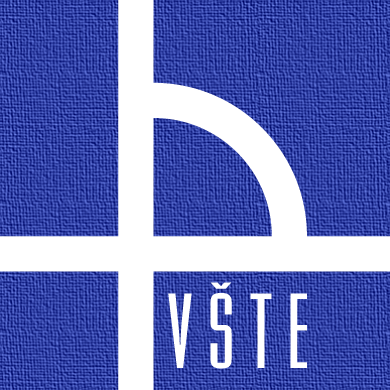 7
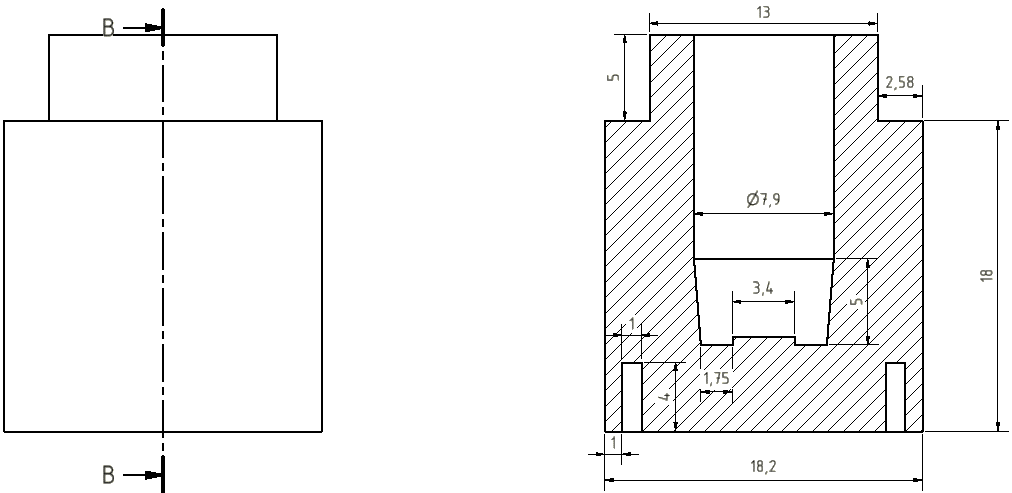 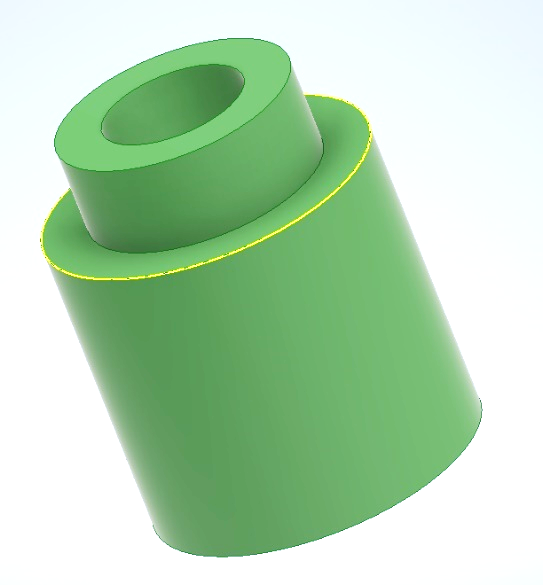 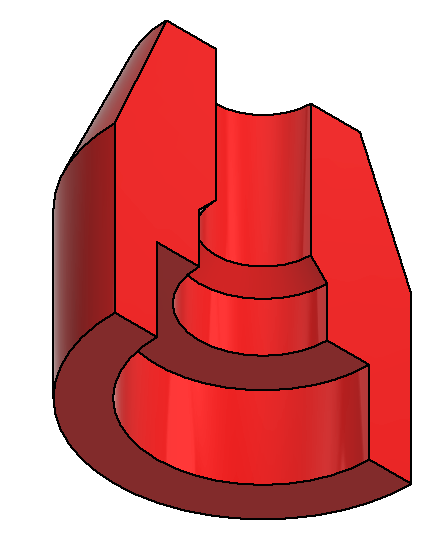 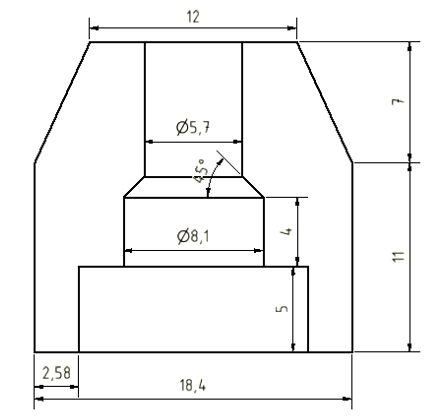 Návrh konstrukce modelu střely
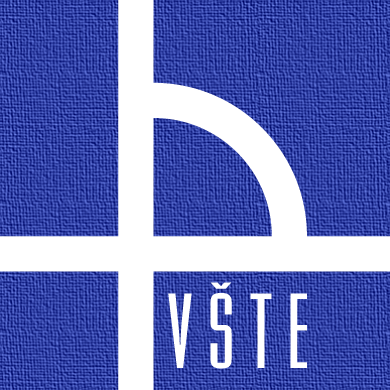 8
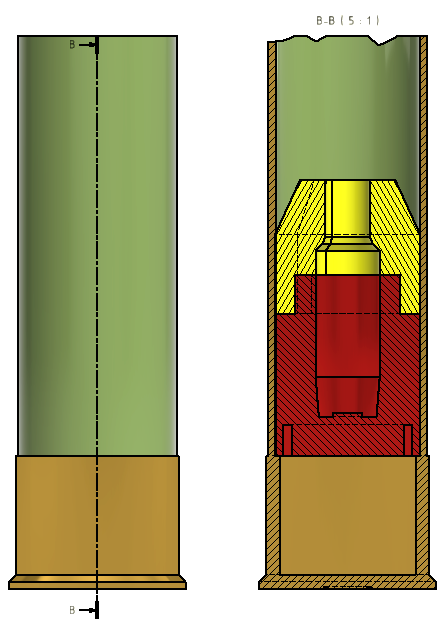 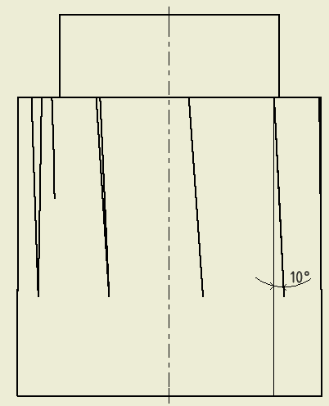 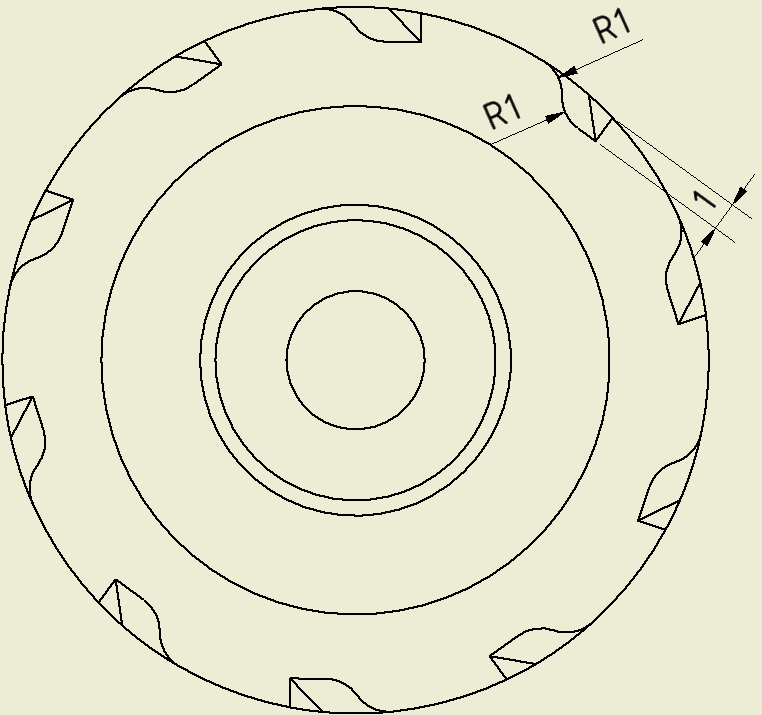 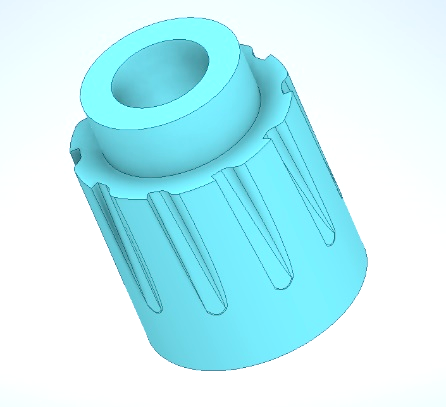 Optimalizace návrhu střely
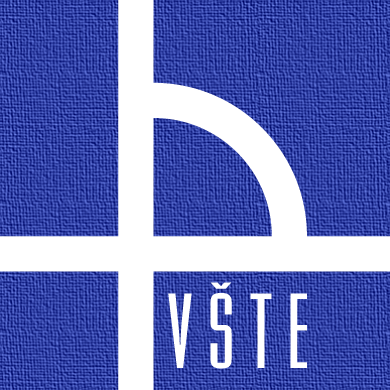 9
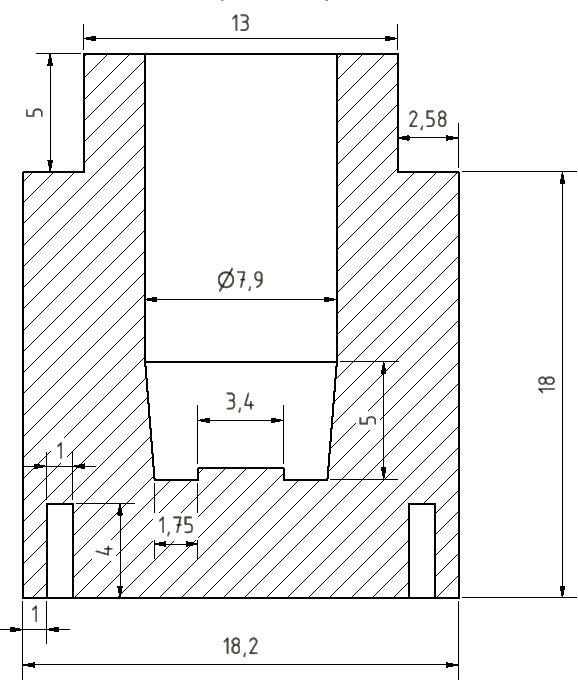 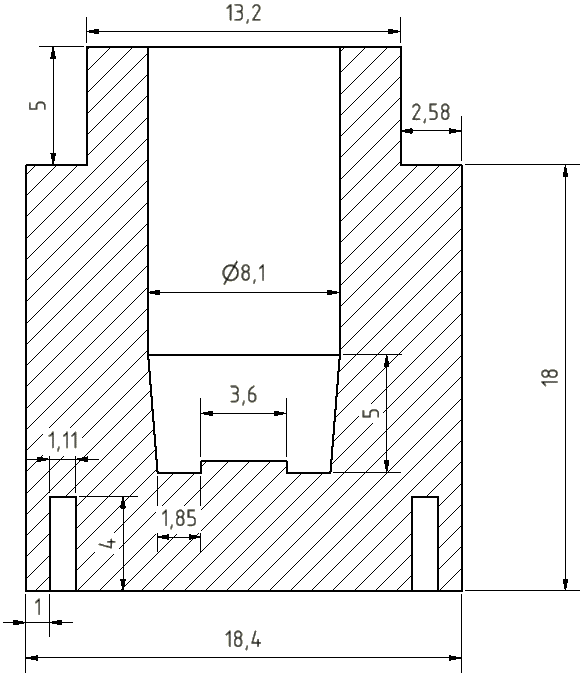 Možné variace využití
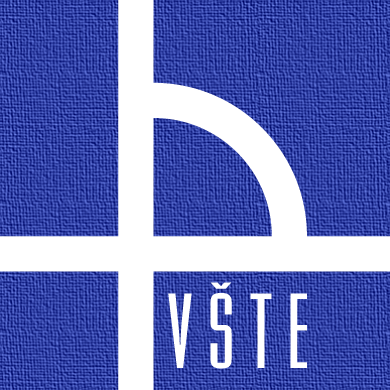 10
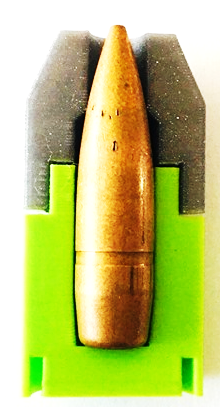 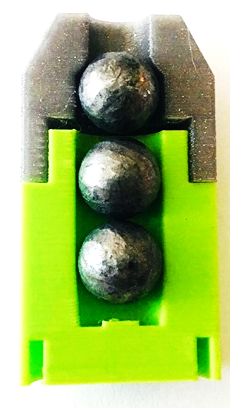 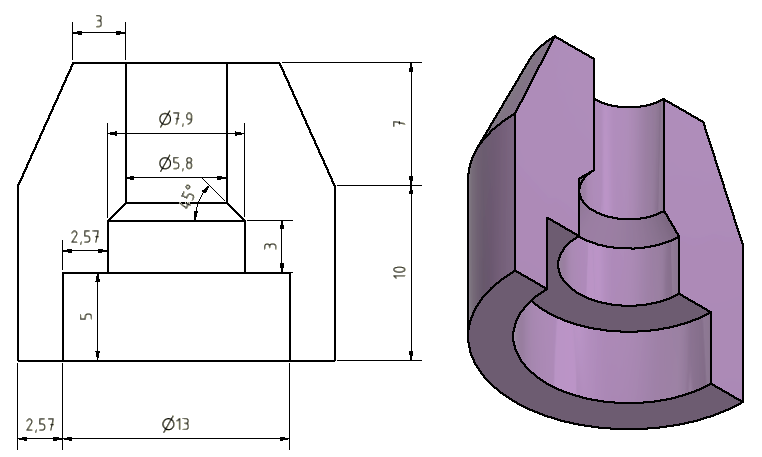 Návrhy opatření
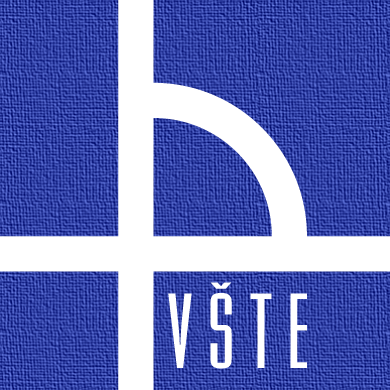 11
Rozšíření oblasti materiálu (Nylon aj.)
Podle způsobu uzavření nábojnice možnost vymezení volného prostoru
Vhodné zkoušky v tormentační hlavni, snímání vysokorychlostní kamerou
Závěr
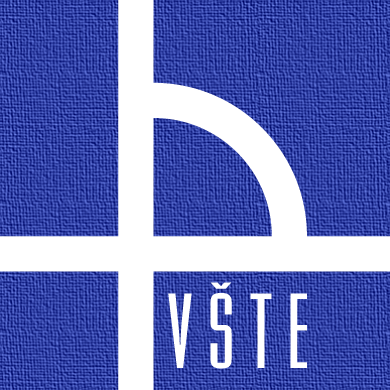 12
Nejvýhodnější materiál PET
Limitující rozměry střely délka-35 mm, průměr-18,2 mm, 
   náběhový úhel střely > úhel přechodového kužele
Konstrukce střely dvojdílná - spodní, horní díl pouzdra
S ohledem na balistiku horní díl dělený na dvě části, dolní díl opatřen drážkami pro rotaci
Dodatečná korekce rozměrů pro 3D tisk s ohledem na tepelné smršťování materiálu
DĚKUJI ZA POZORNOST